ГОО ВПО «Донецкий национальный медицинский университет им.М.Горького» МЗ ДНРКафедра трансплантологии и клинической лабораторной диагностики
ФУНДАМЕНТАЛЬНЫЕ ОСНОВЫ И БУДУЩЕЕ ТРАНСПЛАНТОЛОГИИ
1
Богданова М. Е.
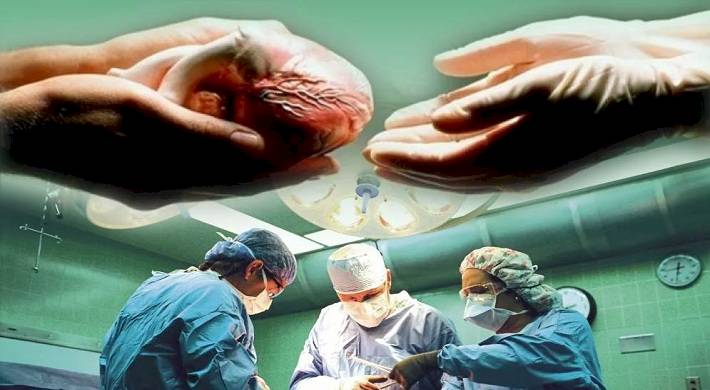 В настоящее время в мире ежегодно выполняется более 140 тысяч трансплантаций органов.
Отмечена тенденция к постоянному увеличению количества  трансплантаций органов, причем, особенно значительное в странах третьего мира.
В последнее десятилетие показания для трансплантации органов и их перечень значительно расширены. Все чаще выполняются мультиорганные пересадки
.
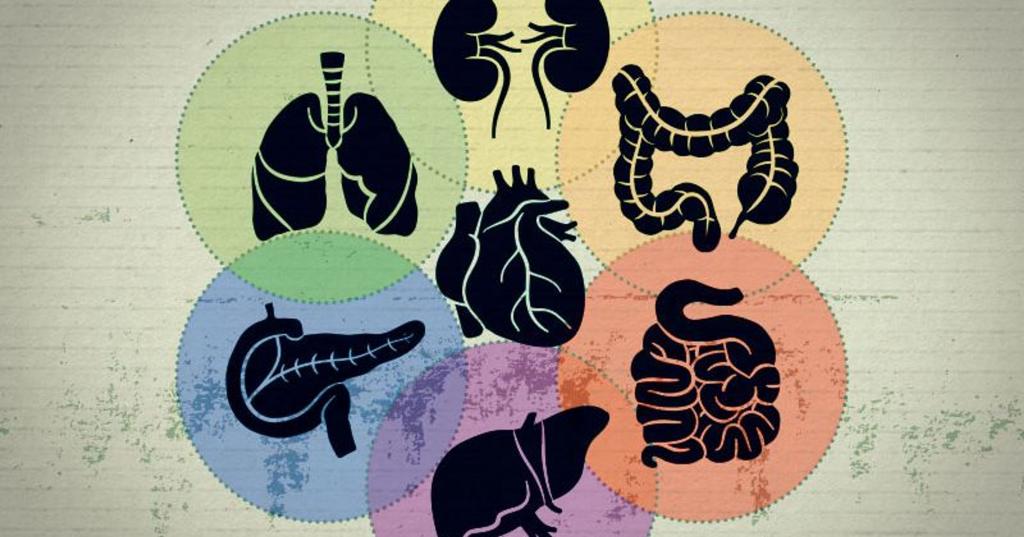 Расширяется спектр трансплантаций с применением робототехники, увеличилась продолжительность консервации и расширено использование органов от асистолических и возрастных доноров, ранее не рекомендованных для трансплантации, за счет их машинной перфузии.
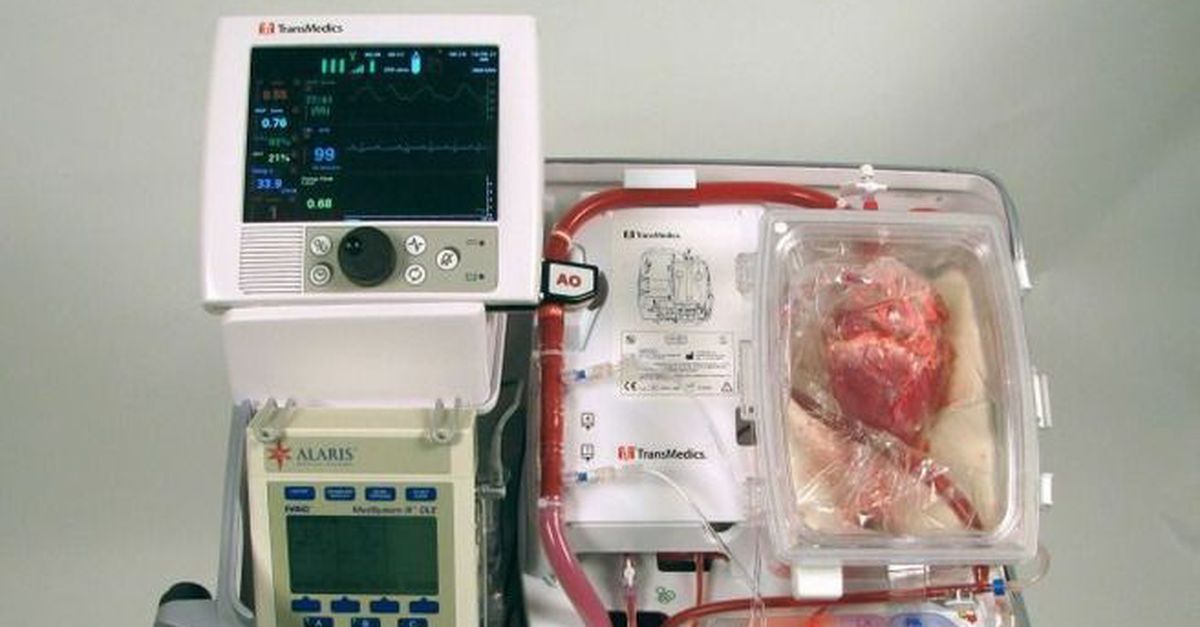 Ранее подготовка к пересадке касалась потенциального реципиента, то в настоящее время появились возможности эффективного до трансплантационного воздействия на донорский орган. Актуальность такого подхода обусловлена существенным снижением поражений головного мозга вследствие травм, особенно на фоне резкого снижения частоты дорожно-транспортного травматизма на фоне научно-технического прогресса в автомобилестроении, строительстве дорог, оптимизации правил дорожного движения и их соблюдения.
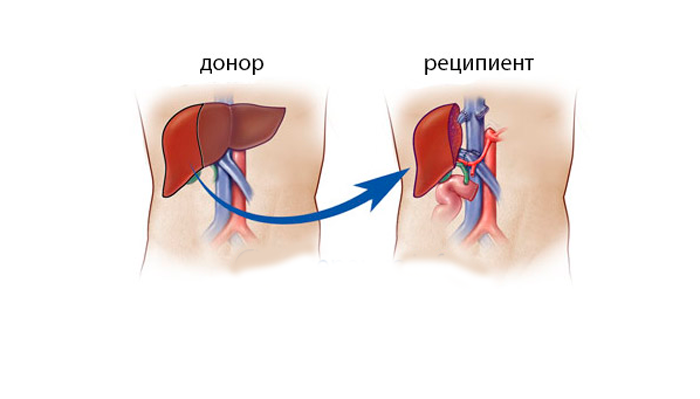 Постепенно накапливается информация по возможности создания искусственных органов,  в том числе, компактных на основе органной инженерии. Этому будет способствовать картирование органов и создание периодической таблицы всех клеток человеческого организма.
Продолжается разработка новых иммуносупрессантов селективно действующих на различные звенья иммунной системы, которые участвуют в развитии иммунной реакции на пересаженный орган. Это позволяет обеспечить минимальную, но адекватную иммуносупрессию.
Использование методов геномики позволит обеспечить выполнение виртуальной биопсии, которая заменит выполнение протокольной биопсии трансплантатов.
Искусственный интеллект и роботизация в течение ближайших 20 лет по оценке экспертов снизит потребность во врачах нефрологах на 15%, хирургах – на 25%, врачах лабораторной диагностики на 55 %.
Ведутся разработки по инженерии клеточных органоидов, которые предполагается использовать для устранения дисфункции пересаженных органов.
В конечном итоге компьютерные алгоритмы не заменят врача, но врач использующий эти алгоритмы заменит того, кто их не использует.
Выводы. Трансплантация органов является интенсивно развивающимся направлением, которое должно рассматриваться как приоритет и будущее современной медицины.
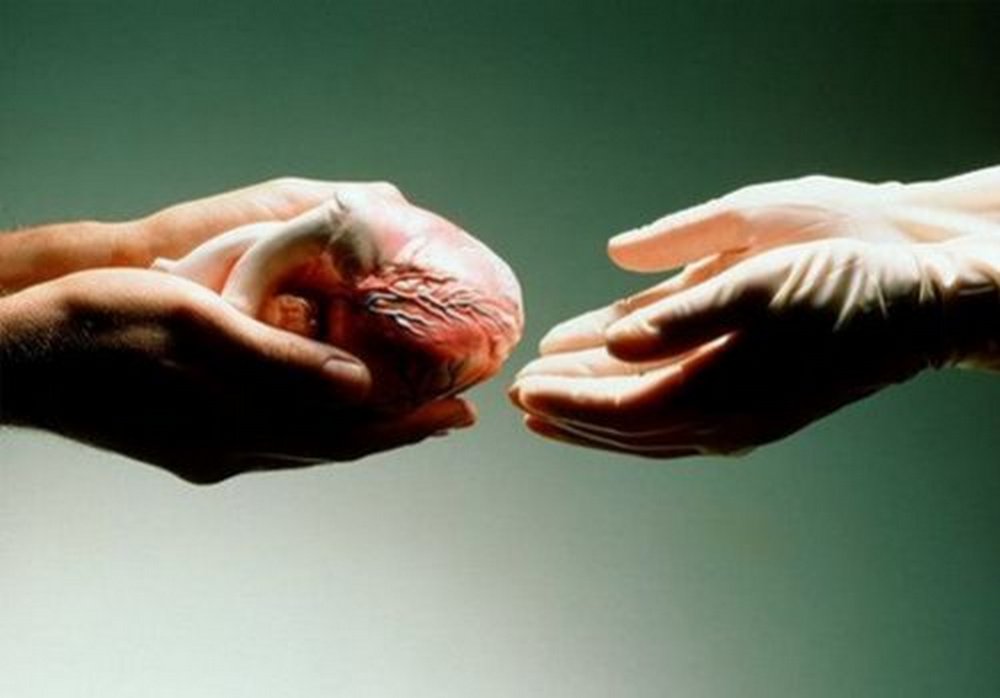